More PracticeIndependence, Conditioning, Bayes
CSE 312 Winter 25
Lecture 8
Today
Practice (independence and conditioning)
One more independence definition
Bayes’ Rule in the real world!
More Bayes Practice
A contrived example
Updated Sequential Processes
You have three red marbles and one blue marble in your left pocket, and one red marble and two blue marbles in your right pocket.
if it’s heads, you’ll draw a marble (uniformly) from your left pocket, 
if it’s tails, you’ll draw a marble (uniformly) from your right pocket.
H
T
Updated Sequential Processes
You have three red marbles and one blue marble in your left pocket, and one red marble and two blue marbles in your right pocket.
if it’s heads, you’ll draw a marble (uniformly) from your left pocket, 
if it’s tails, you’ll draw a marble (uniformly) from your right pocket.
H
T
Flipping the conditioning
You have three red marbles and one blue marble in your left pocket, and one red marble and two blue marbles in your right pocket.
if it’s heads, you’ll draw a marble (uniformly) from your left pocket, 
if it’s tails, you’ll draw a marble (uniformly) from your right pocket.
Flipping the conditioning
You have three red marbles and one blue marble in your left pocket, and one red marble and two blue marbles in your right pocket.
if it’s heads, you’ll draw a marble (uniformly) from your left pocket, 
if it’s tails, you’ll draw a marble (uniformly) from your right pocket.
Flipping the conditioning
You have three red marbles and one blue marble in your left pocket, and one red marble and two blue marbles in your right pocket.
if it’s heads, you’ll draw a marble (uniformly) from your left pocket, 
if it’s tails, you’ll draw a marble (uniformly) from your right pocket.
The Technical Stuff
Proof of Bayes’ Rule
A Technical Note
An Example
[Speaker Notes: These are just examples. EVERY theorem we have that mentions events works this way.]
A Quick Technical Remark
More Independence
Independence of events
Recall the definition of independence of events:
Independence
Independence for 3 or more events
For three or more events, we need two kinds of independence
Mutual Independence
Pairwise Independence
Pairwise Independence vs. Mutual Independence
Pairwise Independence
Since all three pairs are independent, we say the random variables are pairwise independent.
Mutual Independence
Checking Mutual Independence
Checking Mutual Independence
Checking Mutual Independence
To check mutual independence of events:
Check every subset.

To check pairwise independence of events:
Check every subset of size two.
Why Two Versions?
Bayes in the real world
Application 1: Medical Tests
Helping Doctors and Patients Make Sense of Health Statistics
A researcher posed the following scenario to a group of 160 doctors:
Assume you conduct a disease screening using a standard test in a certain region. You know the following information about the people in this region:  
The probability that a person has the disease is 1% (prevalence) 
If a person has the disease, the probability that she tests positive is 90% (sensitivity) 
If a person does not have the disease, the probability that she nevertheless tests positive is 9% (false-positive rate) 
A person tests positive. She wants to know from you whether that means that she has the disease for sure, or what the chances are. What is the best answer?
A. The probability that she has the disease is about 81%. 
B. Out of 10 people with a positive test, about 9 have the disease.
C. Out of 10 people with a positive test, about 1 have the disease. 
D. The probability that she has the disease is about 1%
Let’s do the calculation!
Pause for vocabulary
How did the doctors do
C (about 1 in 10) was the correct answer.

Of the doctors surveyed, less than ¼ got it right (so worse than random guessing).

After the researcher taught them his calculation trick, more than 80% got it right.
One Weird Trick!
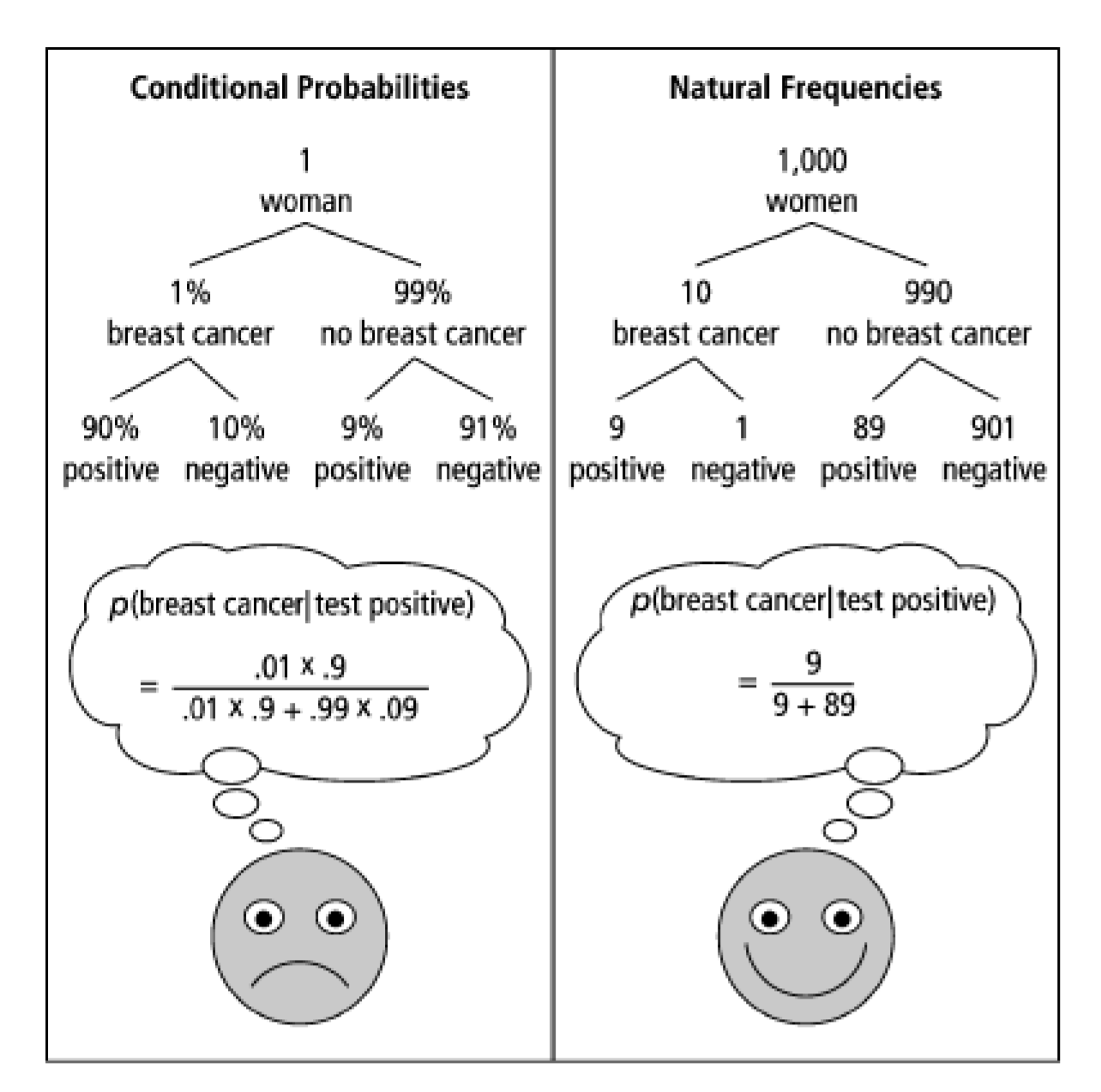 Calculation Trick: imagine you have a large population (not one person) and ask how many there are of false/true positives/negatives.
What about the real world?
When you’re older and have to do more routine medical tests, don’t get concerned (yet) when they ask to run another test.*
It’s usually fine.* 

*This is not medical advice, Robbie is not a physician.
Infinite Sample Spaces
An infinite process.
H
H
H
…
Optional: Careful Surveys
Another Real-World Bayes example
Application 2: An Imbalanced Survey
In 2014, a paper was published
“Do non-citizens vote in U.S. elections?”

This is a real paper (peer-reviewed). It claims that 
1. In a survey, about 4% (of a few hundred) of non-U.S.-citizens surveyed said they voted in the 2008 federal election (which isn’t allowed).
2. Those non-citizen voters voted heavily (estimate 80+%) for democrats.
3. “It is likely though by no means certain that John McCain would have won North Carolina were it not for the votes for Obama cast by non-citizens”
Application 2: What is this survey?
The “Cooperative Congressional Election Study” was run in 2008 and 2010. 
It interviews about 20,000 people about how/whether they voted in federal elections. 

Two strange observations:
1. The noncitizens are a very small portion of those surveyed. Feels a little strange.
2. Those people…maybe accidentally admitted to a crime?
Application 2: Another Red Flag
A response paper (by different authors)
“The perils of cherry picking low frequency events in large sample surveys”
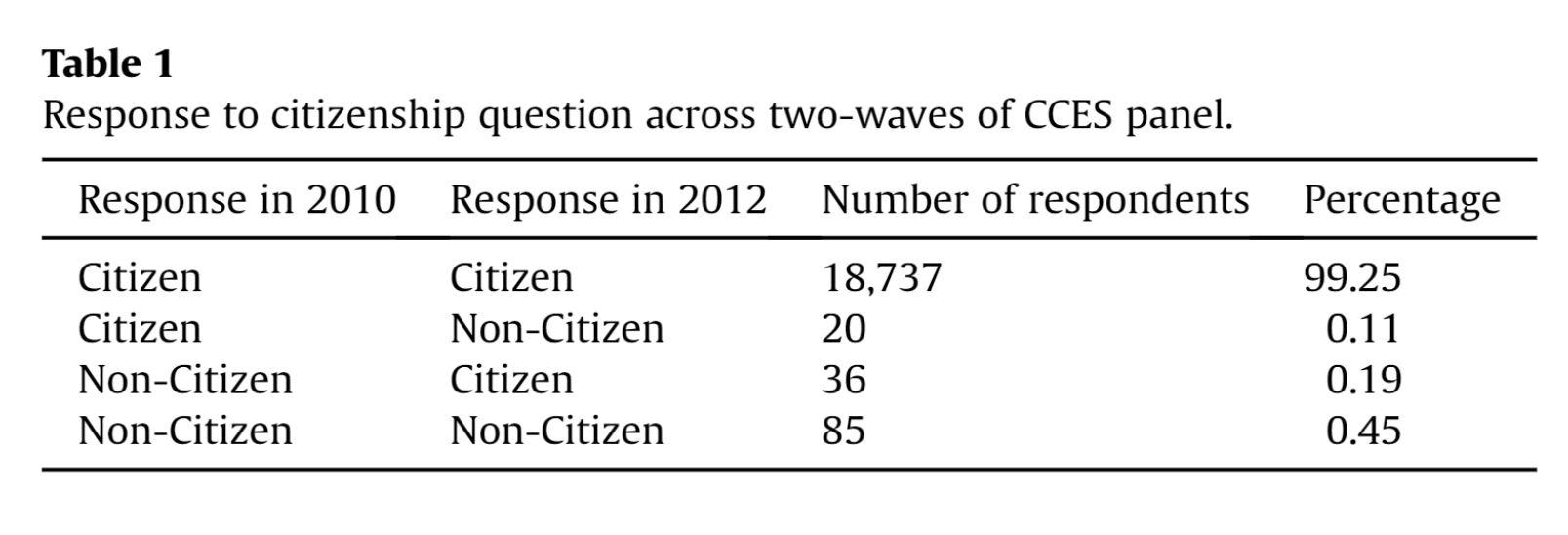 [Speaker Notes: A few thousand people per year renounce US citizenship (usually for tax reasons); number varies substantially over time (news source, but lacking exact data: https://www.forbes.com/sites/kathleenpeddicord/2022/07/28/does-renouncing-us-citizenship-make-sense-for-the-average-american-abroad/?sh=105ab80823ca) , but we’d generally expect closer to 1-2 people not 20 that lose citizenship.]
An Explanation
Conclusion
The authors of the original paper did know about response error…
…and they have an appendix that argues the population of “non-citizen” voters isn’t distributed exactly like you’d expect.
But with it being such a small number of people, this isn’t surprising.
And even they admit response bias played more of a role than they initially thought.

Though they still think they found some evidence of non-citizens voting (but not enough to flip North Carolina anymore).
[Speaker Notes: A possibility (Robbie’s hot take): it might be that question was misinterpreted as “would you vote if allowed/who would you vote for” by some number of people, along with more traditional response error.]
Takeaways
When talking about rare events (rare diseases, rare prize-winning-golden-tickets), think carefully about whether a test is really as informative as you think.
Do the explicit calculation
Intuition is easier if thinking about a large population of repeated tests, not just one.

Be careful of small subparts of large datasets
People from a large majority group (accidentally) clicking the wrong demographic information can “drown out” signal of a very small group.
Optional: Bayes Factor
A way to estimate Bayes calculations quickly
Bayes Factor
Bayes Factor
Wonka Bars
Willy Wonka has placed golden tickets on 0.1% of his Wonka Bars.
You want to get a golden ticket. You could buy a 1000-or-so of the bars until you find one, but that’s expensive…you’ve got a better idea!
You have a test – a very precise scale you’ve bought. 
If the bar you weigh does have a golden ticket, the scale will alert you 99.9% of the time.
If the bar you weigh does not have a golden ticket, the scale will (falsely) alert you only 1% of the time. 
If you pick up a bar and it alerts, what is the probability you have a golden ticket?
Wonka Bars
Application 1: Medical Tests
Helping Doctors and Patients Make Sense of Health Statistics
A researcher posed the following scenario to a group of 160 doctors:
Assume you conduct a disease screening using a standard test in a certain region. You know the following information about the people in this region:  
The probability that a person has the disease is 1% (prevalence) 
If a person has the disease, the probability that she tests positive is 90% (sensitivity) 
If a person does not have the disease, the probability that she nevertheless tests positive is 9% (false-positive rate) 
A person tests positive. She wants to know from you whether that means that she has the disease for sure, or what the chances are. What is the best answer?
A. The probability that she has the disease is about 81%. 
B. Out of 10 people with a positive test, about 9 have the disease.
C. Out of 10 people with a positive test, about 1 have the disease. 
D. The probability that she has the disease is about 1%
Bayes Factor
Caution
Multiplying by the Bayes Factor is an approximation
It gives you the exact numerator for Bayes, but the denominator is “the number of false positives if the prevalence (/prior) were 0”

When the prior is close to 0, this is a fine approximation!
But plug in a prior of 15% on the last slide, and we get 150% chance.
What about negative tests?
Independence for 3 or more events
For three or more events, we need two kinds of independence
Mutual Independence
Pairwise Independence